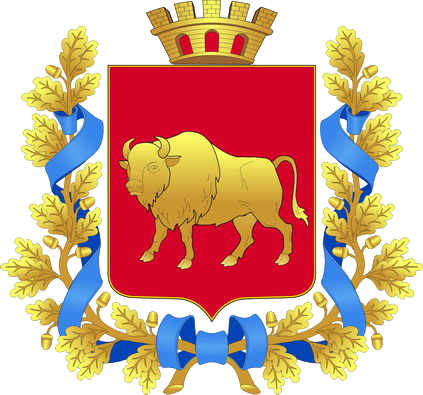 Председатель комитета по труду, занятости и социальной защите Гродненского облисполкома Зимновода Анатолий Казимирович
Реинтеграция (возврат) пациентов в окружающую среду. 

Цель реабилитации можно определитькак улучшение качества жизни и социальногофункционирования людей с умственнойотсталостью посредством преодоления ихсоциальной отчужденности, а также повышениеих активной жизненной и гражданской позиции.
Психоневрологические дома-интернаты для престарелых и инвалидов
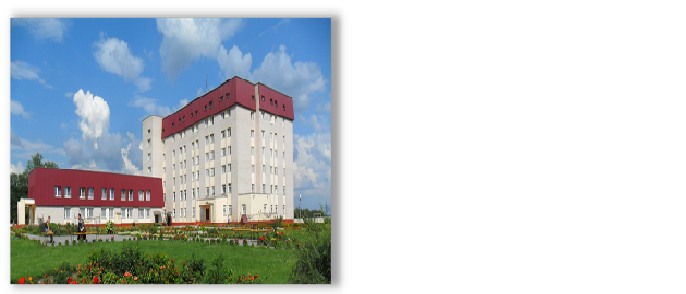 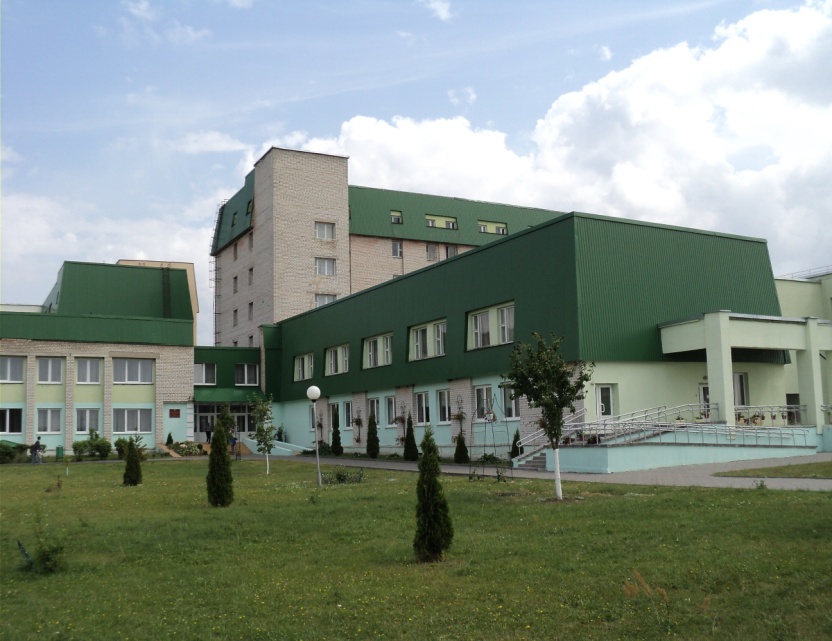 Лидский
Мурованский
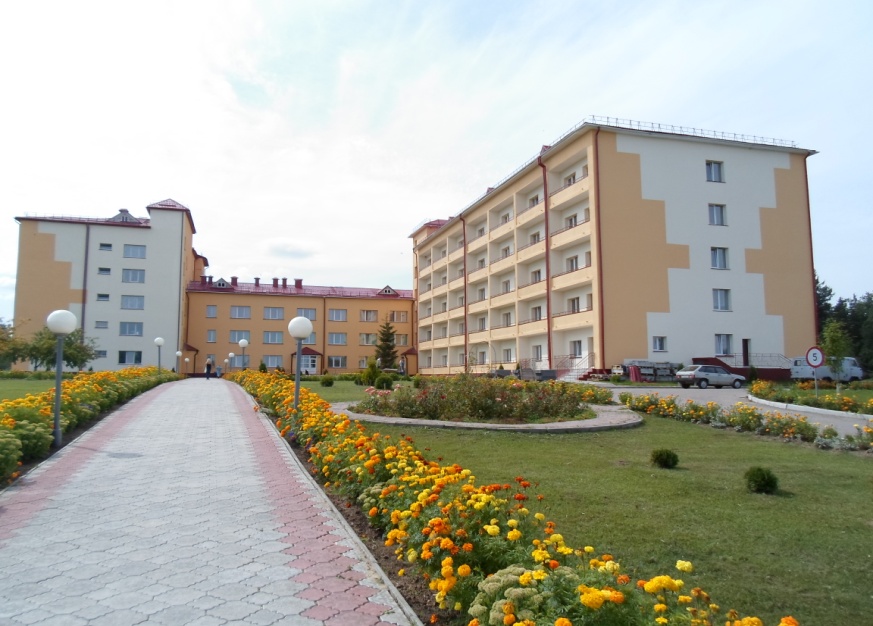 Новогрудский
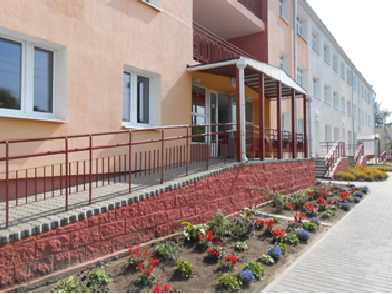 Щучинский
Козловщинский
Детский дом-интернат для детей-инвалидов с особенностями психофизического развития
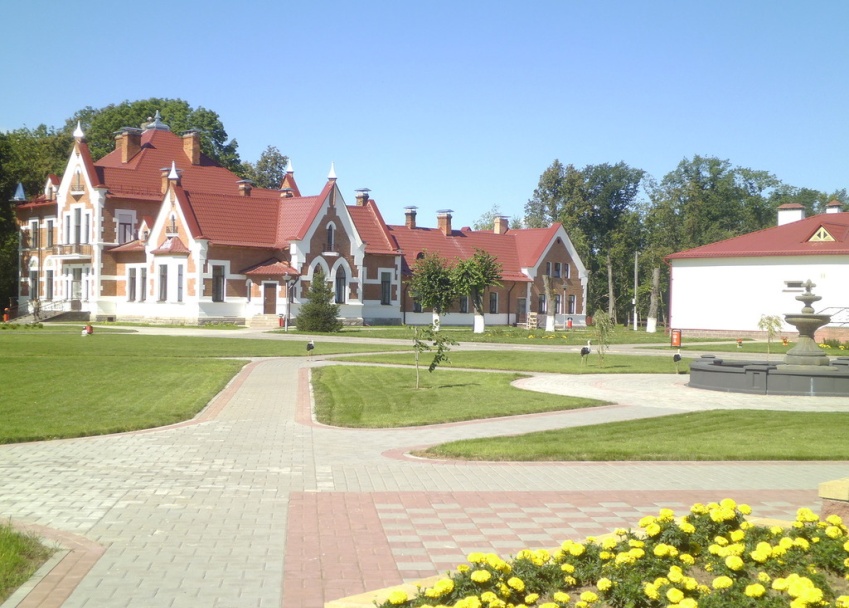 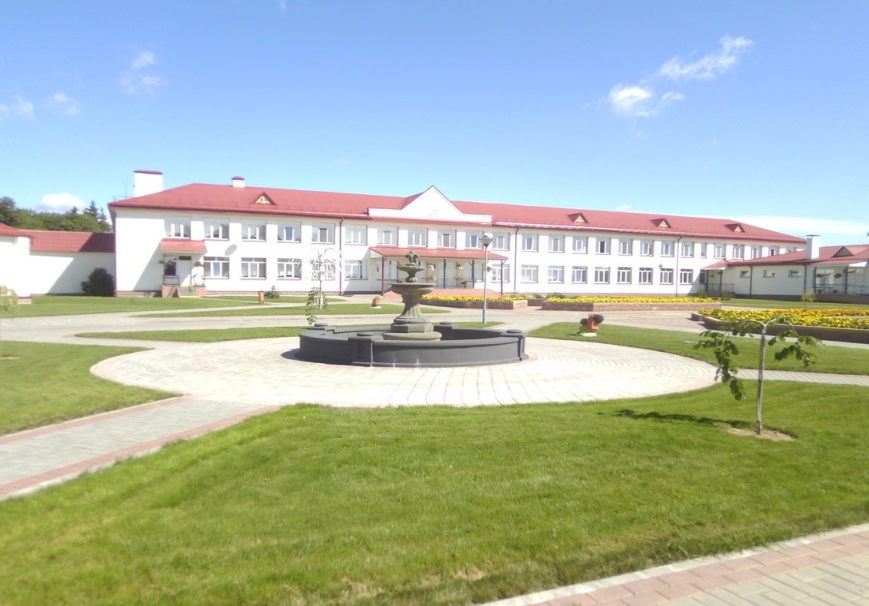 Василишковский
ГУСО «МУРОВАНСКИЙ  ПСИХОНЕВРОЛОГИЧЕСКИЙ ДОМ-ИНТЕРНАТ ДЛЯ ПРЕСТАРЕЛЫХ И ИНВАЛИДОВ»Реализация  проектов  «Путь к собственному Я», «Свет моей души» СОПРОВОЖДАЕМОЕ  ПРОЖИВАНИЕ
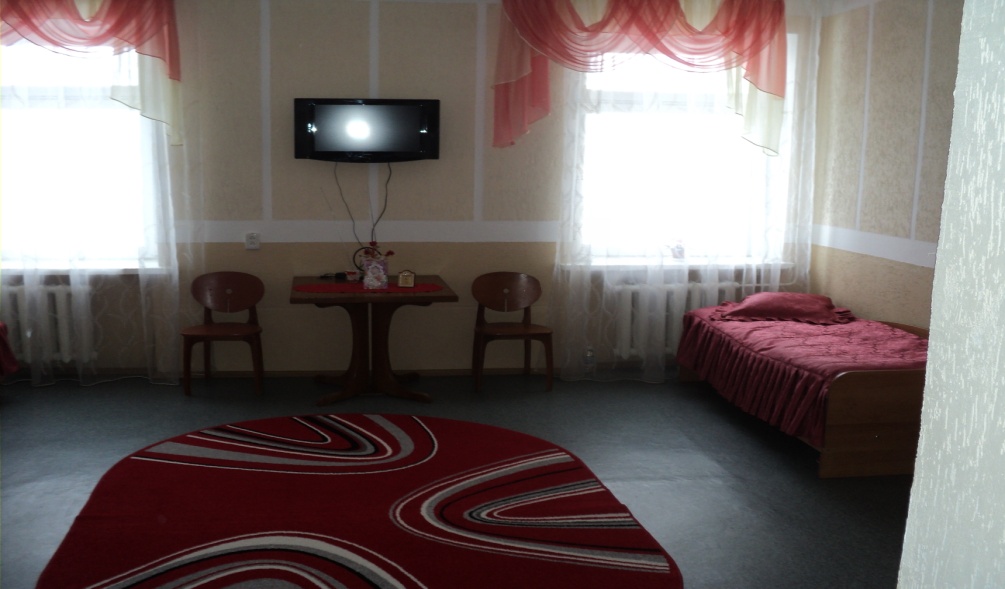 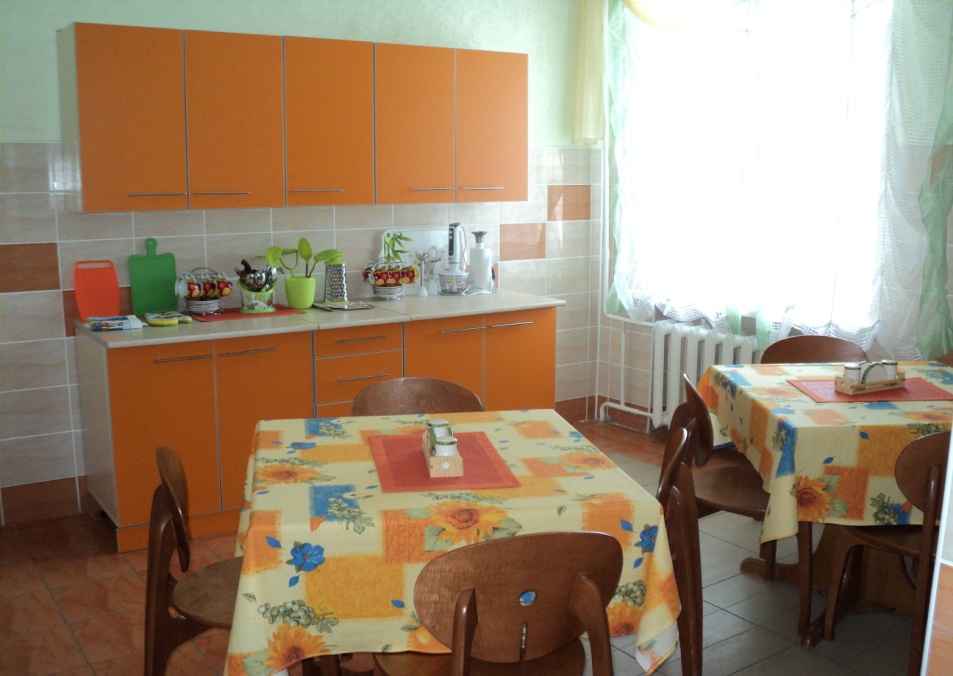 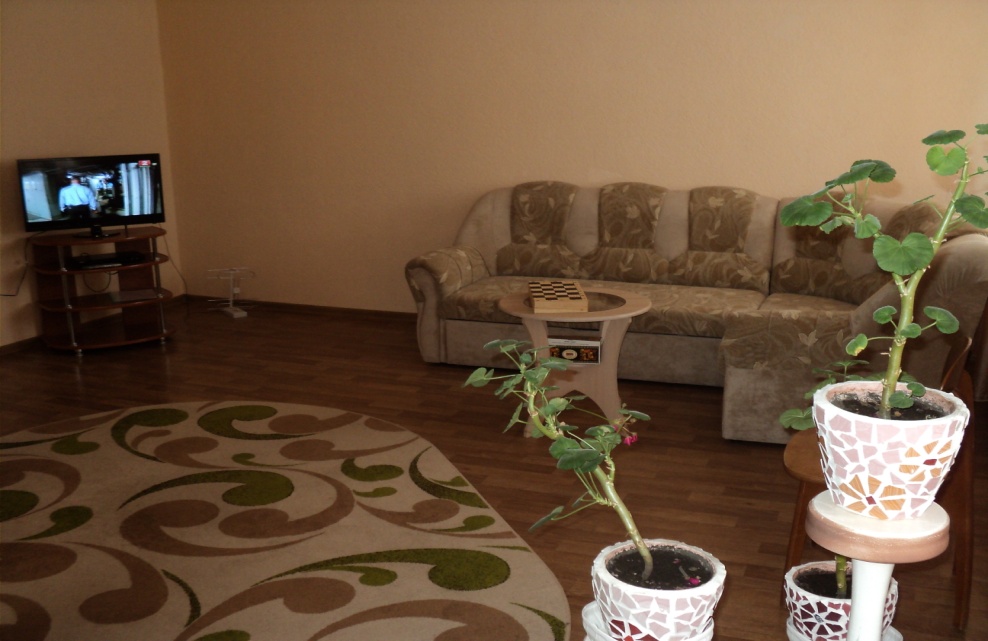 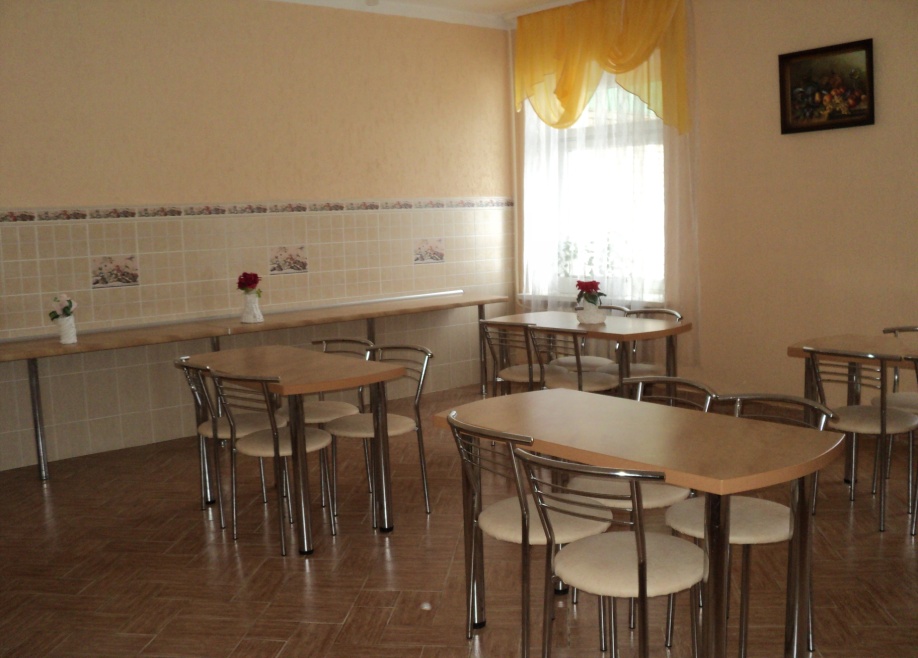 ГУСО «Василишковский дом-интернат для детей-инвалидов с особенностями психофизического развития»  СОПРОВОЖДАЕМОЕ  ПРОЖИВАНИЕ
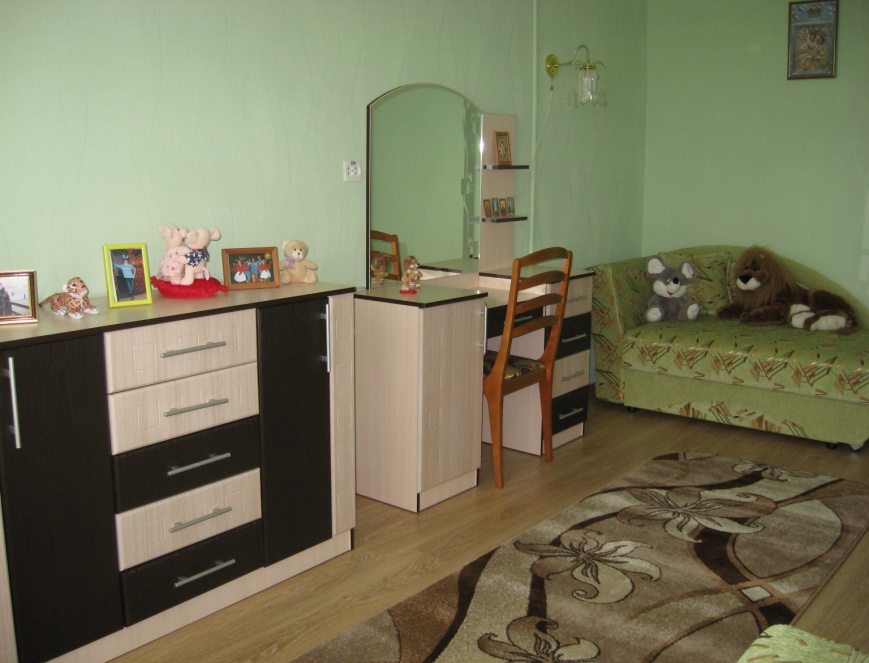 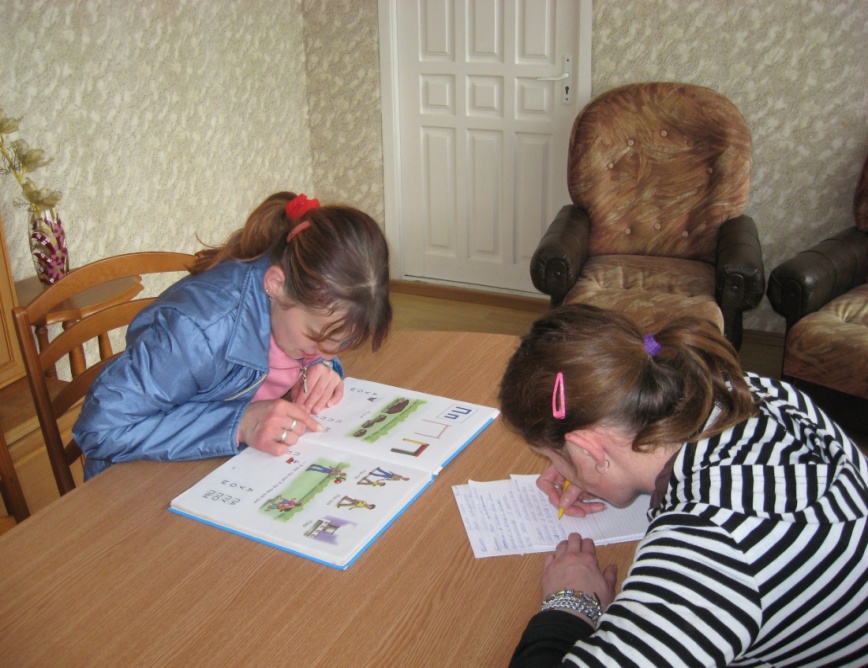 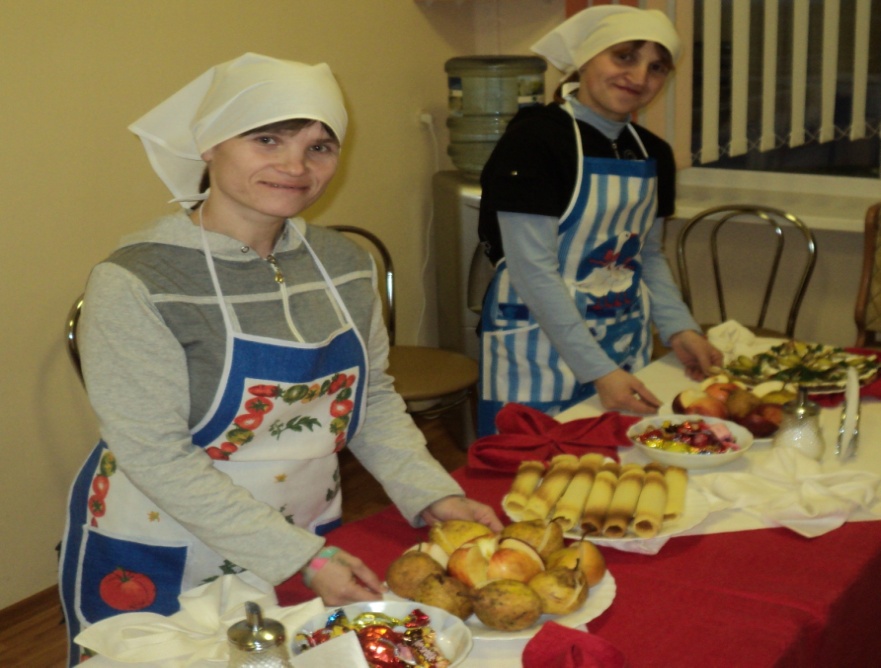 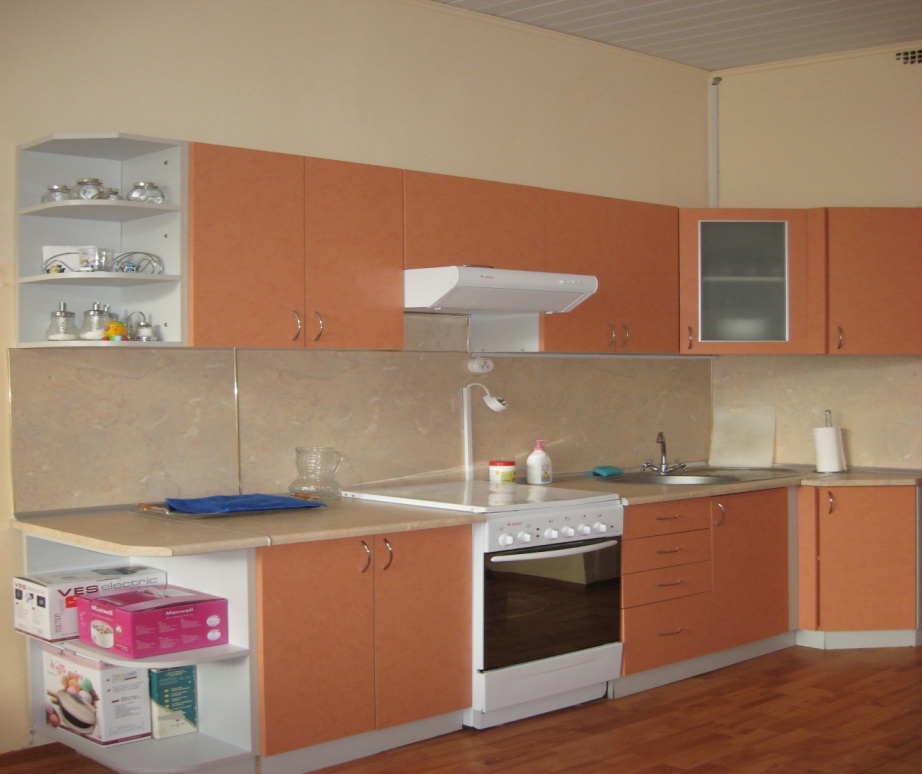 ГУСО «ЛИДСКИЙ  ПСИХОНЕВРОЛОГИЧЕСКИЙ ДОМ-ИНТЕРНАТ ДЛЯ ПРЕСТАРЕЛЫХ И ИНВАЛИДОВ» Шаги по изменению качества жизни
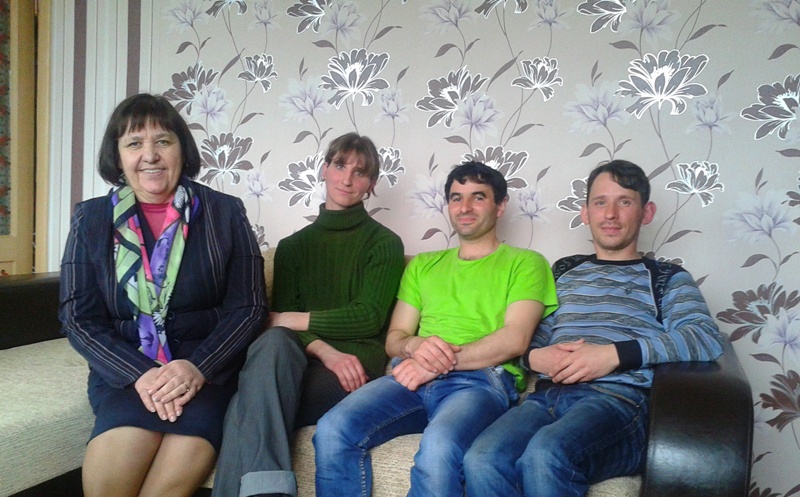 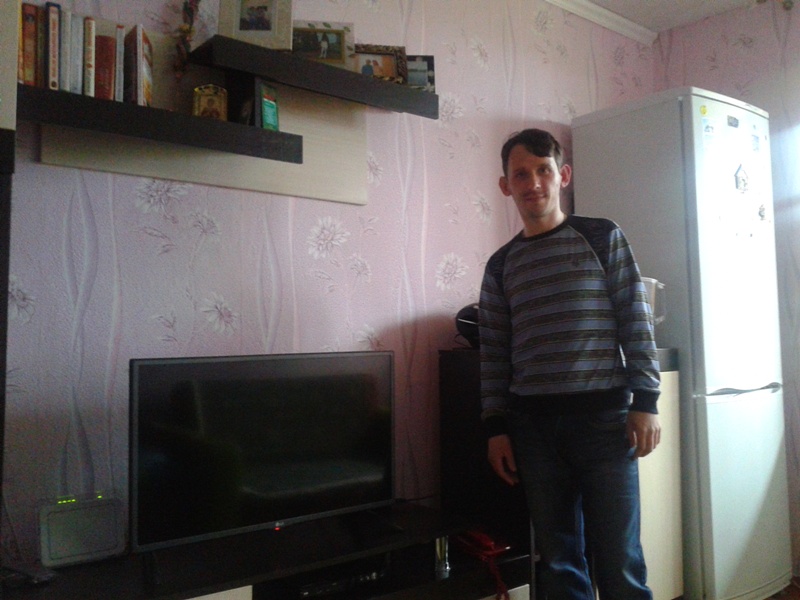 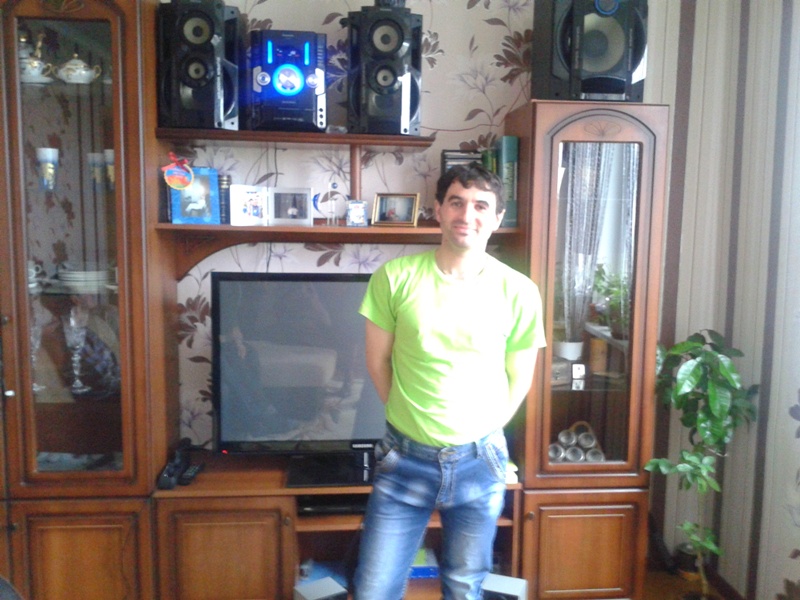 ГУСО «Василишковский дом-интернат для детей-инвалидов с особенностями психофизического развития»
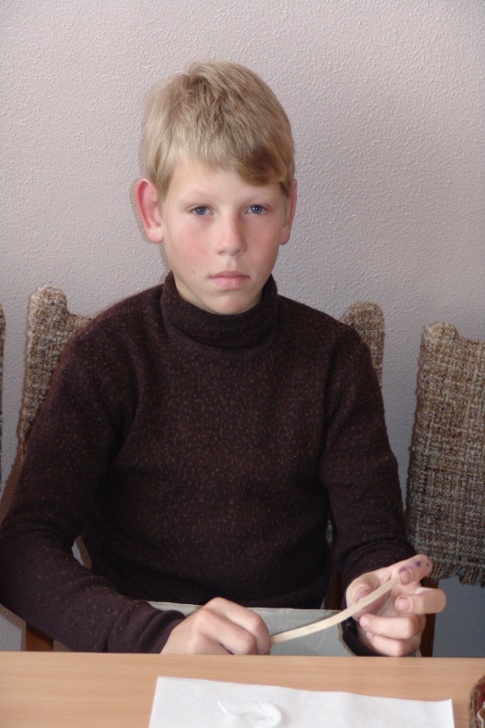 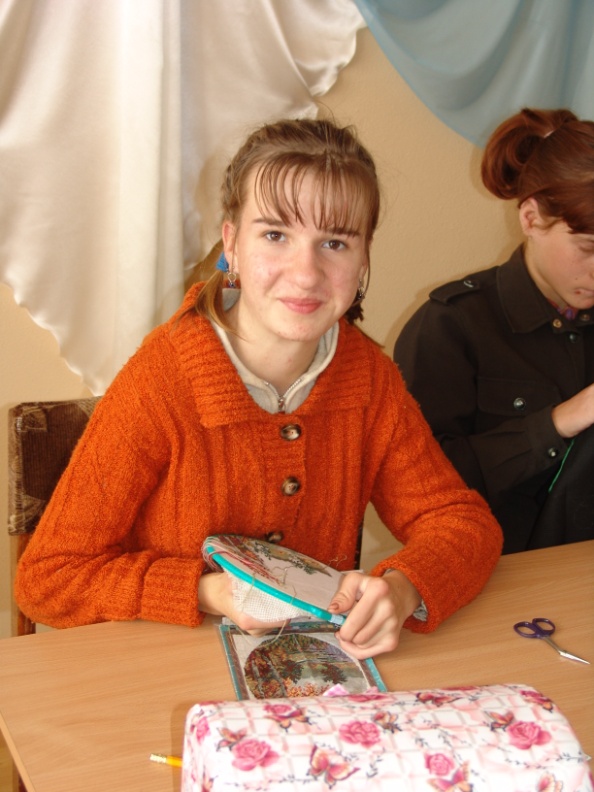 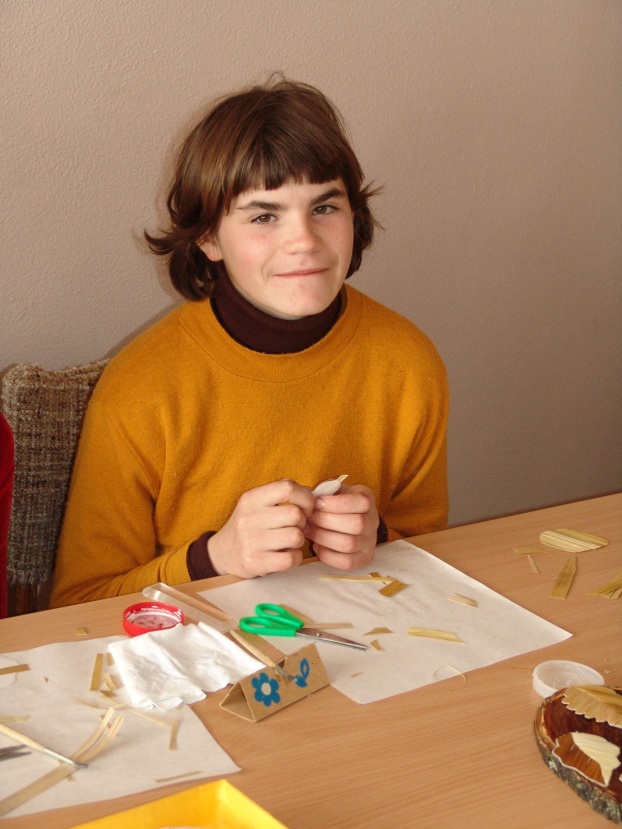 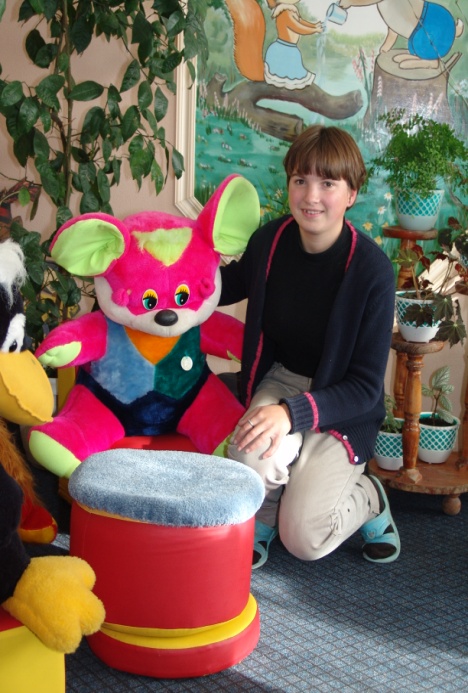 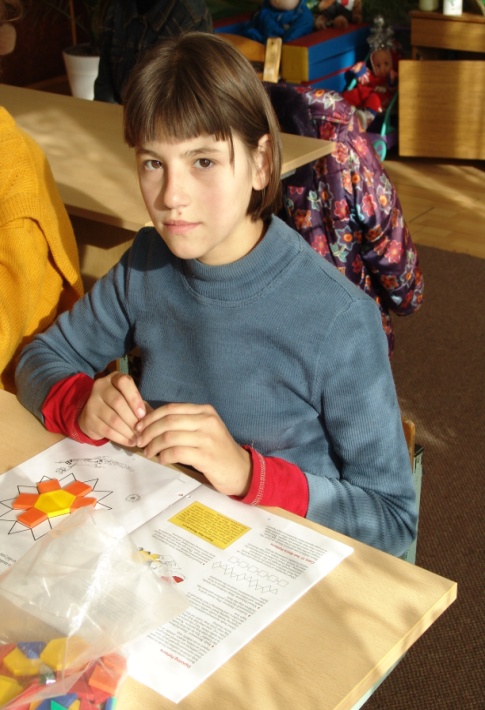 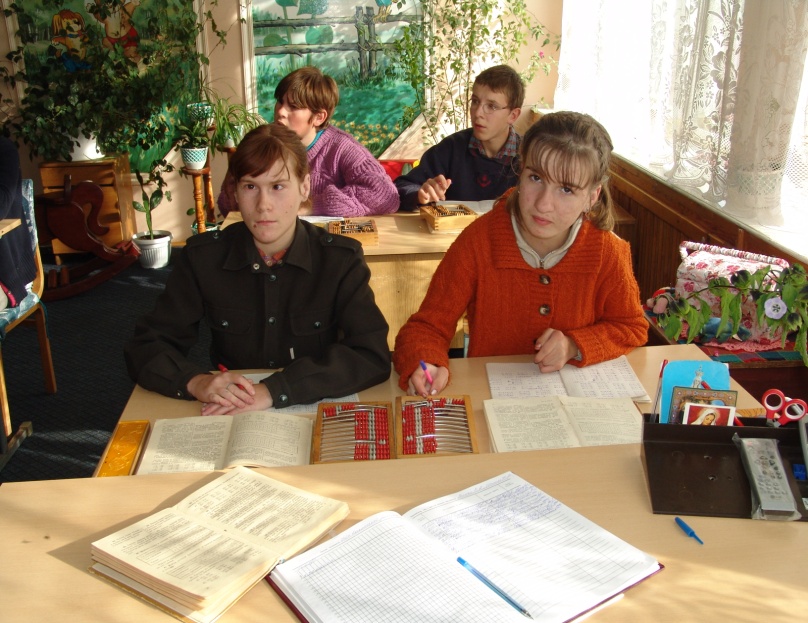 Болбат  Александр
выпускник 2008 г.
сборщик обуви
Г. Гродно
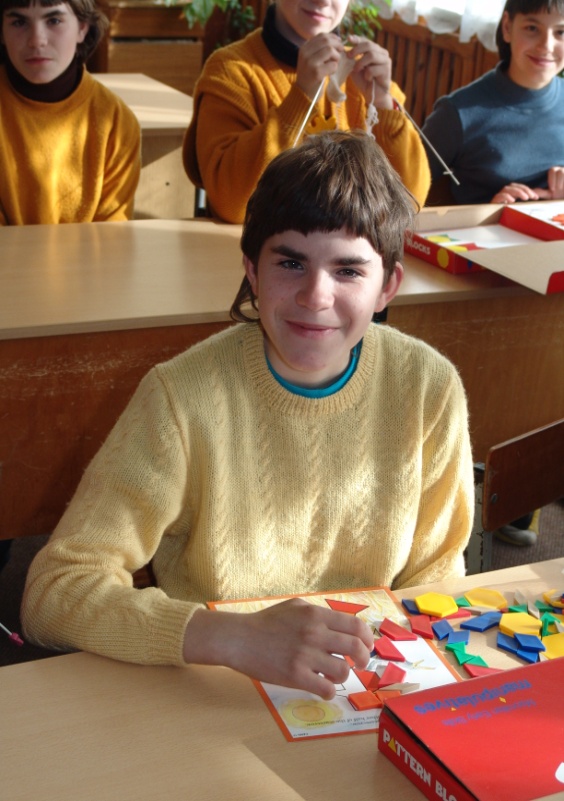 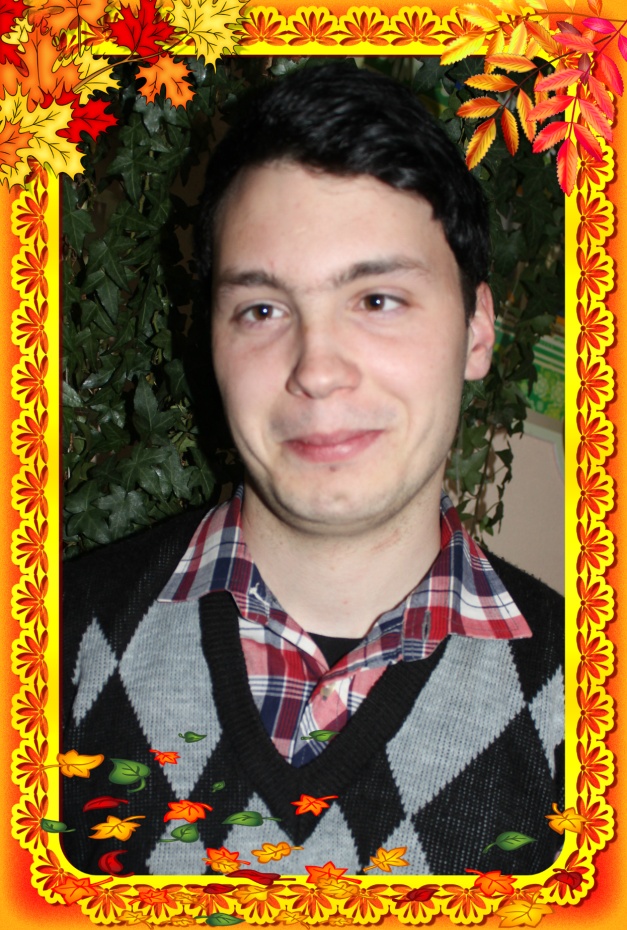 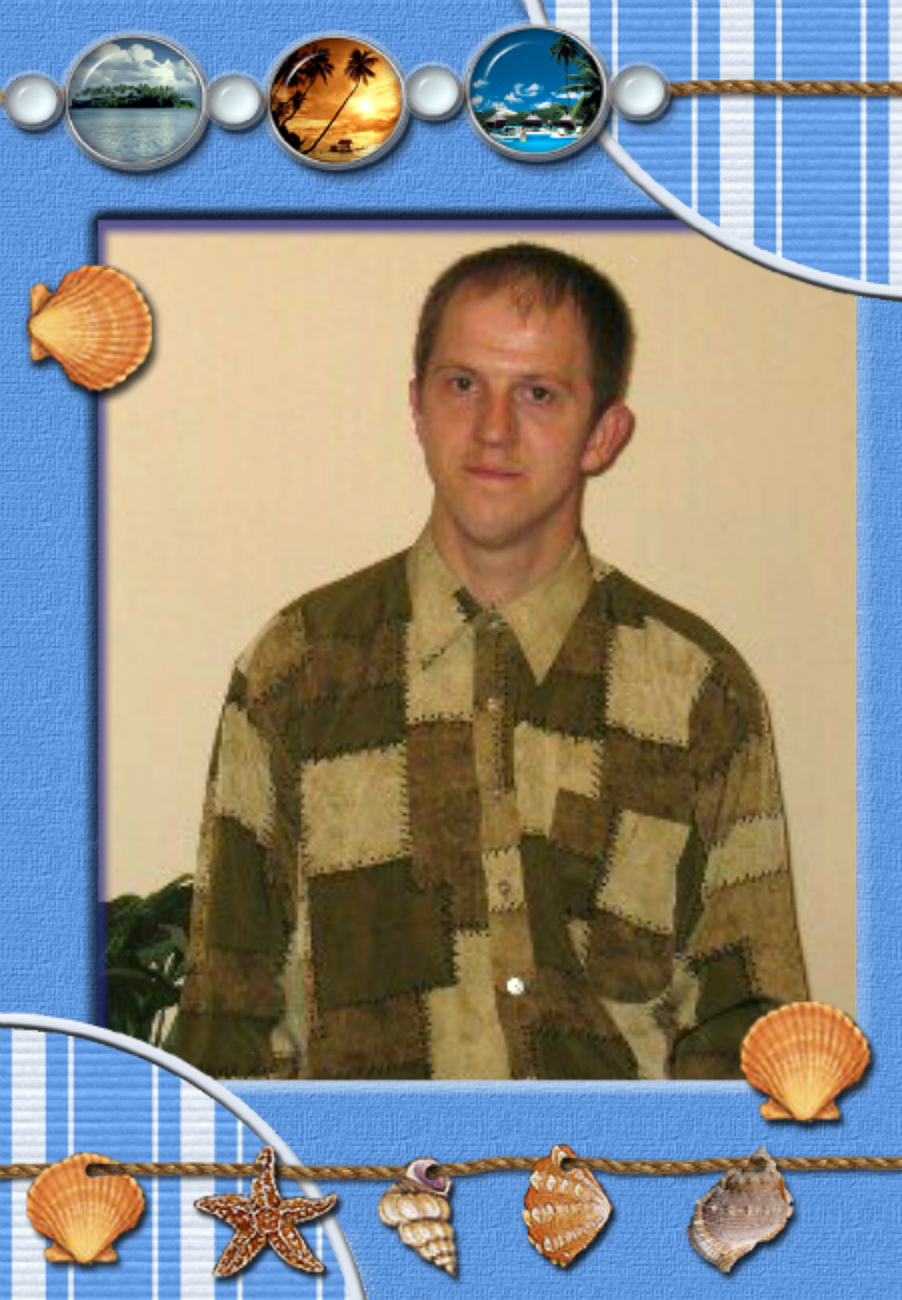 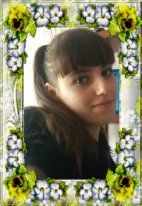 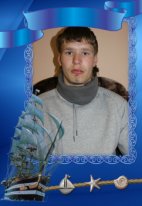 ГУСО «МУРОВАНСКИЙ  ПСИХОНЕВРОЛОГИЧЕСКИЙ ДОМ-ИНТЕРНАТ ДЛЯ ПРЕСТАРЕЛЫХ И ИНВАЛИДОВ» Новая форма работы
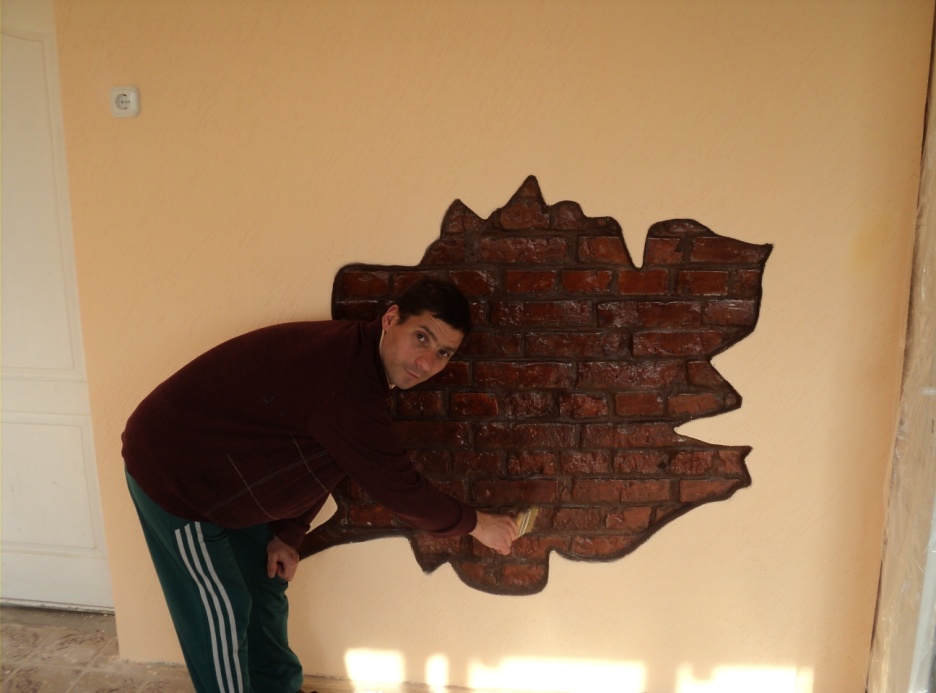 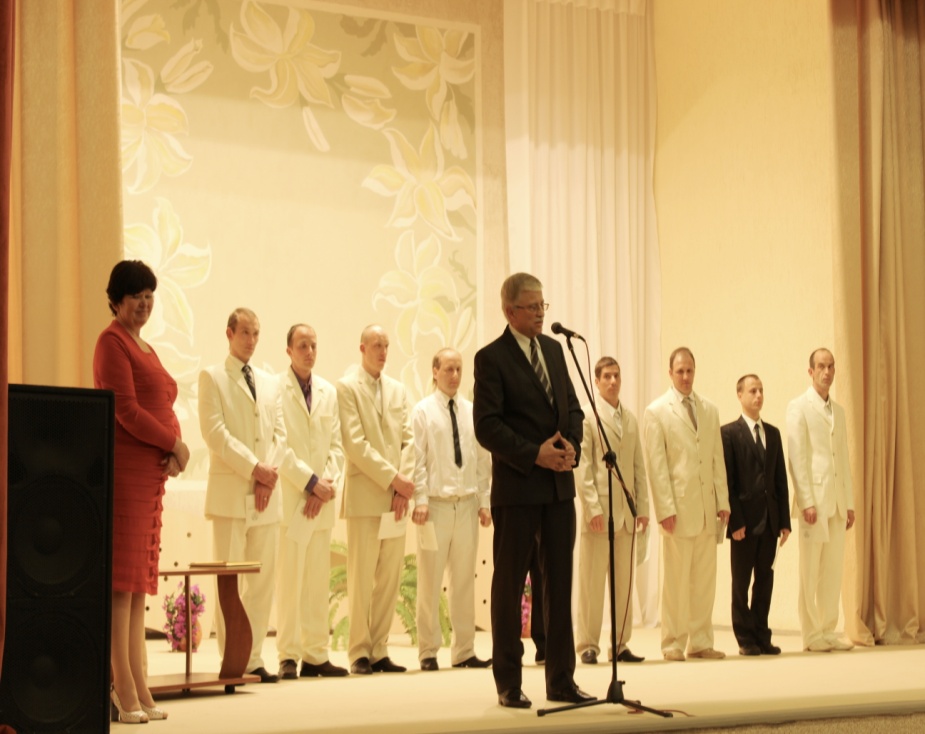 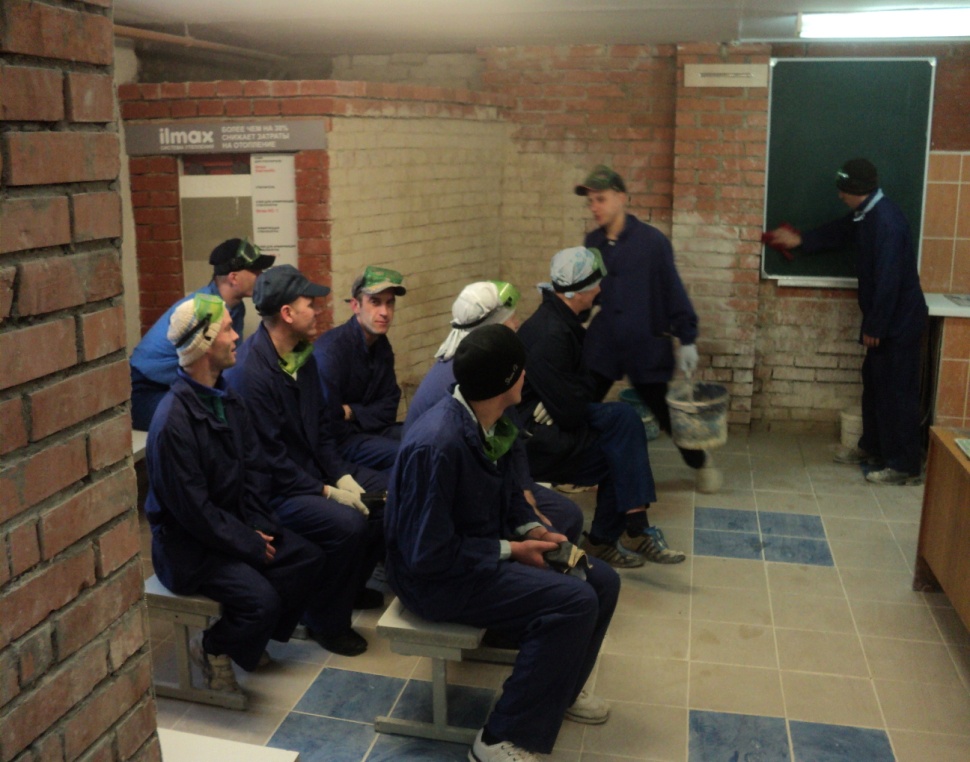 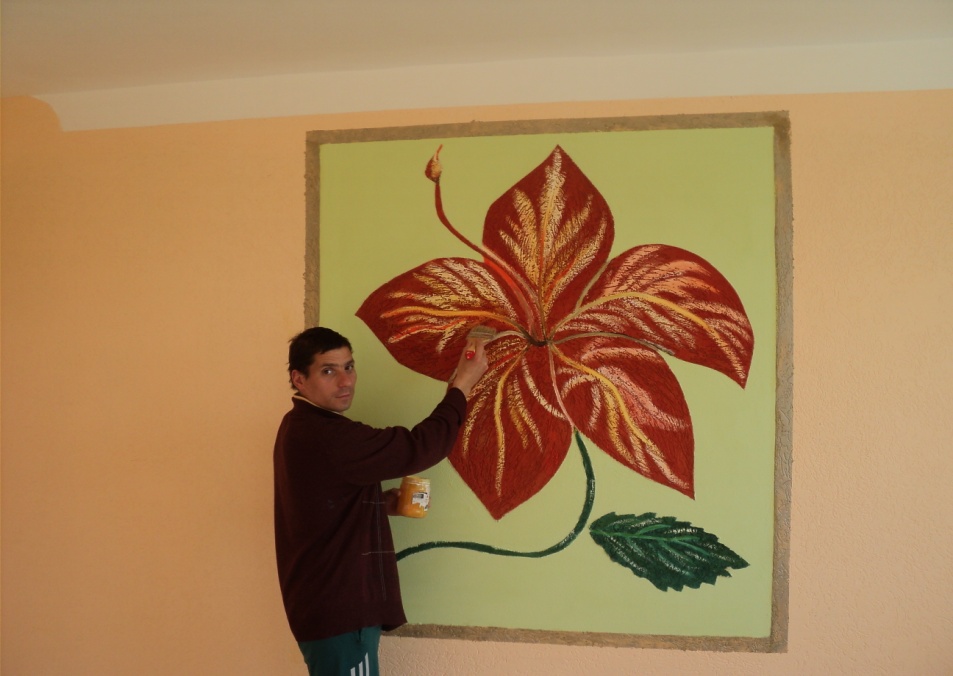 Вручение свидетельств о получении специальности швеи III разряда подопечным Мурованского психоневрологического дома-интерната в Гродненском колледже бытового обслуживания населения 27 января 2017 г.
Спасибо за внимание